Megastructures
Activity 1 Built to Be Big
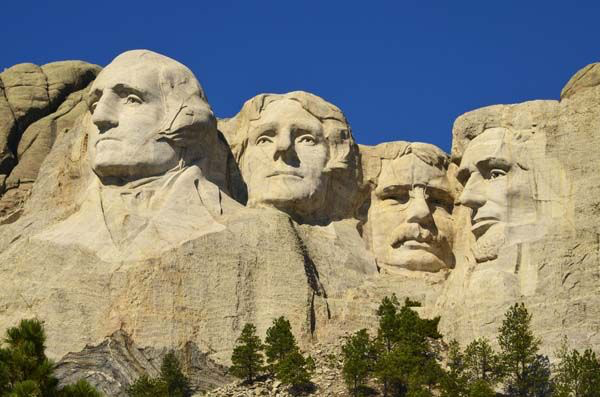 1. What’s this in the picture? What’s the name of it? 
2. What makes it different from other buildings? Are   
     there anything else you know about it?


3. What do you know about Leonardo da Vinci?  
     Why do you think his picture is placed on page 3?
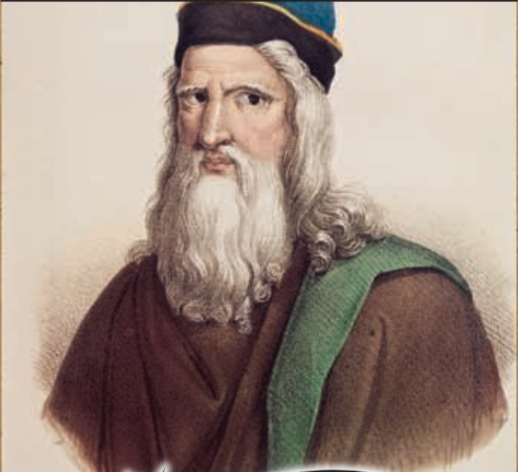 Activity 2 Ancient Megastructures
Read pages 6-11. Try to answer the following questions.
How many ancient megastructures are introduced in the book?
     Please name all of them.
2.   Why were they built?
3.   How were they built?
Why do you think ancient megastructures are built in these three 
      countries?
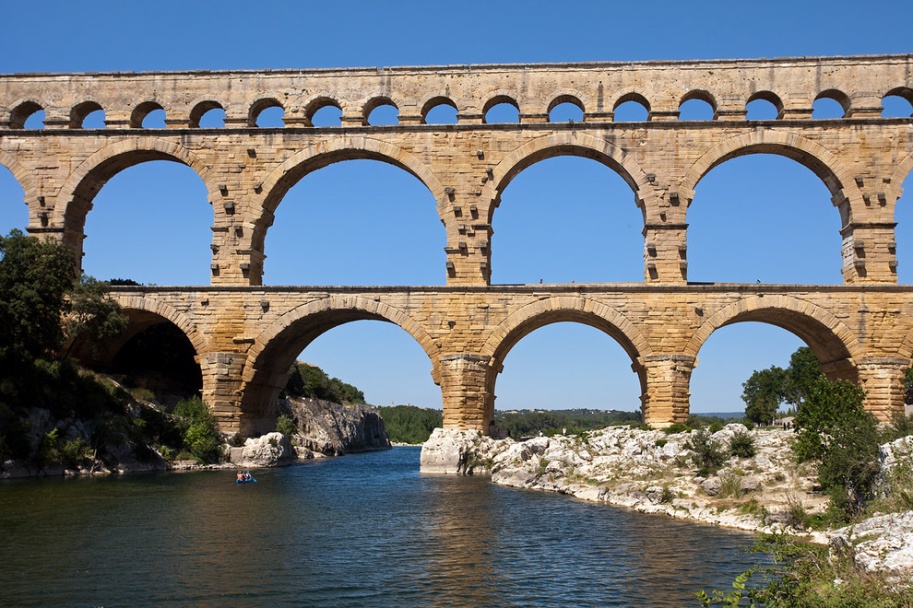 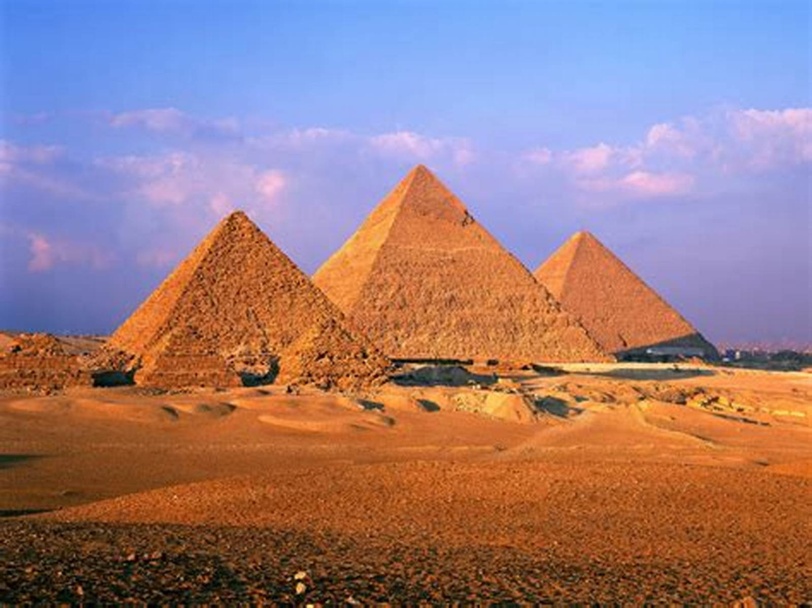 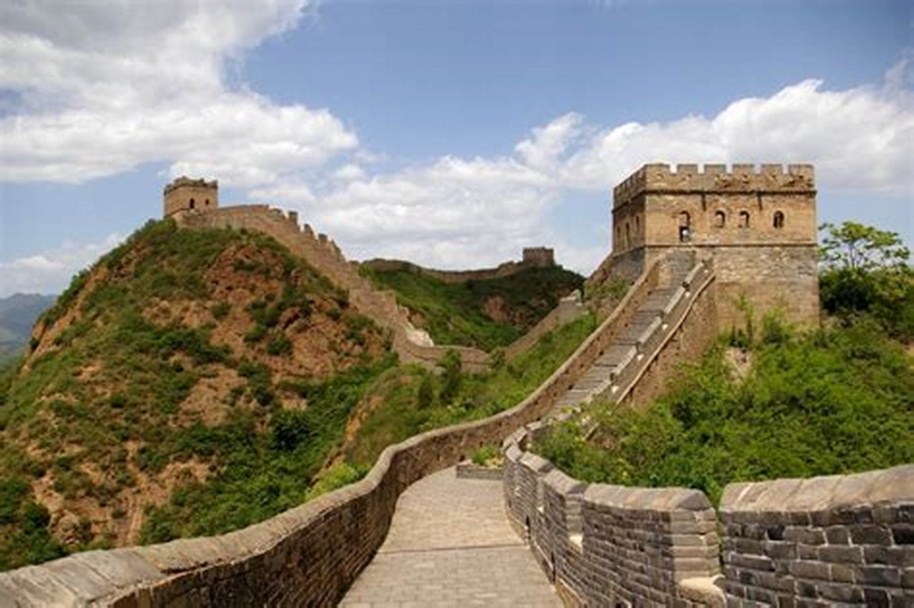 Activity 2 Ancient Megastructures
How many ancient megastructures are introduced in the book?  
       Please name all of them.
Activity 2 Ancient Megastructures
2. Why were they built?
The Great Pyramids were built to bury Egyptian kings.
The Roman Aqueducts were built to carry fresh water.
The Great Wall of China was built to protect the people.
Activity 2 Ancient Megastructures
3. How were they built?
The Great Pyramid was built of heavy limestone blocks.
The Romans built high walls with channels in riverbeds to keep water flowing in low-lying areas.
The Great Wall of China was built entirely by hand from dirt, stones, wood, reeds and earth.
Activity 2 Ancient Megastructures
4. Why do you think ancient megastructures are built in  
    these three countries?
Maybe it is because the economy and culture in these countries were quite advanced.
Activity 3 Modern Megastructures
Read pages 12-25. Try to answer the following questions.
How many modern megastructures are introduced in the book?  Please name all of them.
2.    Why were they built?
3.     How were they built?
Activity 3 Modern Megastructures
Seven.
the Hong Kong-Zhuhai-Macao Bridge, 
the Central Bank of Kuwait Headquarters , 
the Kingda Ka, 
the Storm Surge Barrier, 
the Itaipu Dam, 
the Petronas Towers, 
the Channel Tunnel.
How many modern megastructures 
       are introduced in the book? Please name all of them.
Activity 3 Modern Megastructures
2. Why were they bulit?
The Hong Kong-Zhuhai-Macao Bridge was built to reduce the journey time between the three cities.
The Central Bank of Kuwait Headquarters was built as an office building. 
The Kingda Ka was built for entertainment.
The Storm Surge Barrier was built to protect people against deadly flooding.
The Itaipu Dam was built to generate power for Brazil and Paraguay.
The Petronas Towers were built for business and entertainment.
The Channel Tunnel was built for transportation.
Activity 3 Modern Megastructures
3. How were they bulit?
The Kingda Ka was built with special brakes to make sure the cars wouldn’t roll backward.
The Storm Surge Barrier was built with large mats which were filled with sand and gravel under the structure to keep it from sinking.
Tens of thousands of workers shifted the route of the Parana River, so that the dam can be built in the right place.
Construction workers dug down almost 395 feet and filled the hole with concrete so that the towers can be built on solid ground.
Workers started working at each end and then met near the middle.
Megastructure
Activity 4 Group Presentation
Complete the mind map with some basic information about the megastructure your group talk about.
Activity 5 Compare and Contrast
the Great Pyramid； the Roman Aqueduct； the Great Wall of China
Ancient Times
Hong Kong-Zhuhai-Macao Bridge；Central Bank of Kuwait Headquarters； the Kingda Ka； the Storm Surge Barrier； the Itaipu Dam； the Petronas Towers； the Channel Tunnel
Modern Times
the Great Wall of China
At Home
the Great Pyramid； the Roman Aqueduct, Central Bank of Kuwait Headquarters ； the Kingda Ka； the Storm Surge Barrier； the Itaipu Dam； the Petronas Towers； the Channel Tunnel
Abroad
For Protection
the Great Wall of China; the Storm Surge Barrier
Hong Kong-Zhuhai-Macao Bridge; the Channel Tunnel
For Transportation
For Royal Family
the Great Pyramid
For Business and 
Entertainment
Central Bank of Kuwait Headquarters; the Kingda Ka;
 the Petronas Towers
For Resources
the Roman Aqueduct; the Itaipu Dam
Activity 6 Group Discussion
How do you feel about the megastructures introduced in the 
      book? 
2.  Why does the author write the book?
3.  What will the future megastructures be like?
Homework
Make a poster introducing:

1. one megastructure in the world that is not mentioned in the book
OR
2. the future megastructure in your mind.